Figure 1. CD4+CD25+ T cells can be classified into CD4+CD25bright ...
Mol Hum Reprod, Volume 10, Issue 5, May 2004, Pages 347–353, https://doi.org/10.1093/molehr/gah044
The content of this slide may be subject to copyright: please see the slide notes for details.
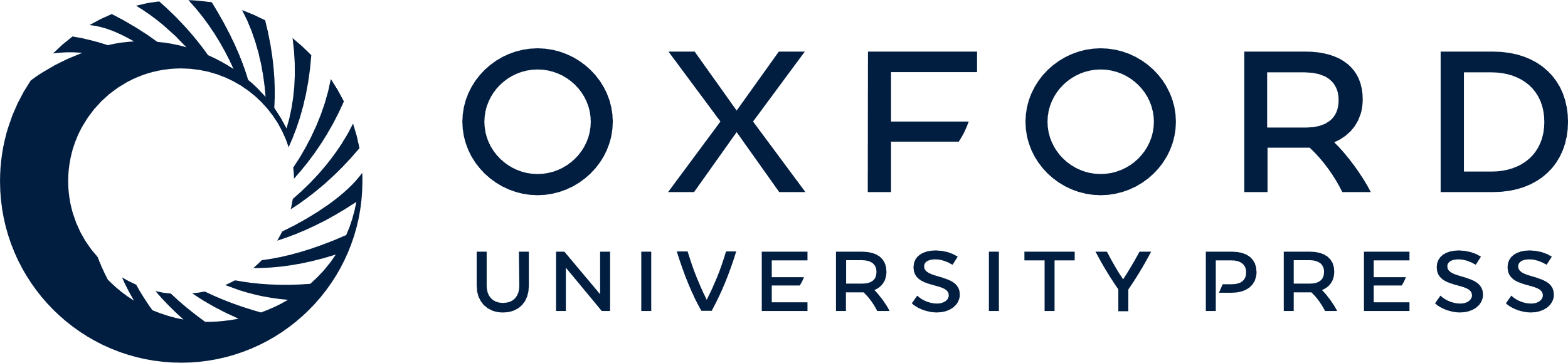 [Speaker Notes: Figure 1. CD4+CD25+ T cells can be classified into CD4+CD25bright T cells and CD4+CD25dim T cells. Representative FACS stainings of peripheral blood mononuclear cells and decidual leukocytes from one of the pregnant women are shown. Markers were set according to the isotype IgG, and lymphocytes were classified into CD4+ cells (right square), CD4– cells (left square), CD25bright cells (upper square), CD25dim cells (middle square) and CD25– (lower square). The percentage of CD4+CD25bright T cells is indicated in the upper right quadrant, and the percentage of CD4+CD25dim T cells is indicated in the middle right quadrant. Upper left quadrant shows CD4–CD25bright cells and middle left quadrant shows CD4–CD25dim cells.


Unless provided in the caption above, the following copyright applies to the content of this slide: European Society of Human Reproduction and Embryology]